L’option Théâtre. 2011/2012MAITRE EN SCENE.
MONTDIDIER
MARDI 15 MAI, 20 heures
SALLE JEAN DUPUY


MOREUIL
MERCREDI 16 MAI, 20 heures
SALLE ANTOINE VITEZ
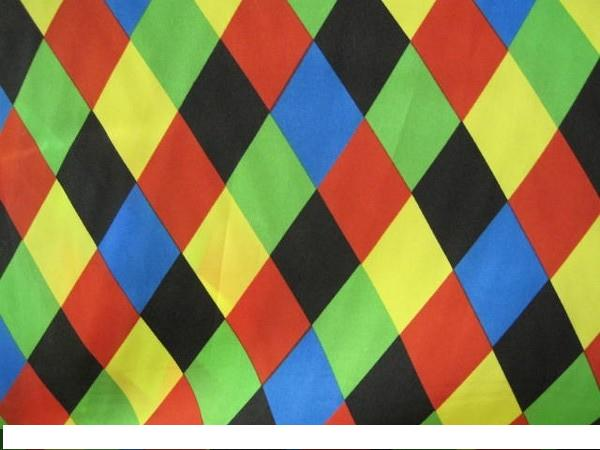 MAITRE EN SCENE.
Sous la direction de: 
Marie Castanet
Ludovic Mustioli
Frédéric  Eggigton
Morgane Grezgorski
Sur scène, les personnages s'affrontent :
le maître est-il forcément celui qu'on croit ?
Et devant l'auteur, le comédien doit-il courber l'échine ?
Les scènes sont extraites des pièces suivantes : 
Regnard, Le Divorce
(chœur)
Brecht, Maître Puntila et son valet Matti
(K. Prédinas, C. Bleuet)
Molière, Le Malade imaginaire
(L. Wallet, T. Fiévez)
Marivaux, L'Île des esclaves
(C. Harlay, A. Brulin)
Molière, Les Fourberies de Scapin
(A. Leroy, A. Voisin)
Corneille, L'Illusion comique
(A. Guilbert, K. Saint)
Beaumarchais, Le Mariage de Figaro
(M. Robert, C. Harlay, K. Prédinas)
Strindberg, Mademoiselle Julie
(E. Ferté, A. Leroy, K. Saint)
Genet, Les Bonnes
(M. Greuet, A. Moronvalle, C. Laigroz)
Brecht, Maître Puntila et son valet Matti
(chœur)
Les élèves de l'option Théâtre :


Amandine Leroy
Antoine Brulin
Antoine Voisin
Arthur Guilbert
Audrey Moronvalle
Cécile Harlay
Céline Laigroz
Cyril Bleuet
Eléna Ferté
Kévin Saint
Killian Prédinas
Laetitia Wallet
Marion Robert
Mathilde Greuet
Tristan Fiévez
Les portraits des auteurs
ont été réalisés par les élèves de l'option Arts Plastiques:

Aline Gernaert
Angélique Cormée
Elise Marcq
Léa Garcia
Marina Têtu
Mathilde Hémard
Natalina Quadri
Perrine Royez

Photographies de JULIE JORON.
sous la direction de 
Mickael Dufossé, professeur d’arts plastiques.
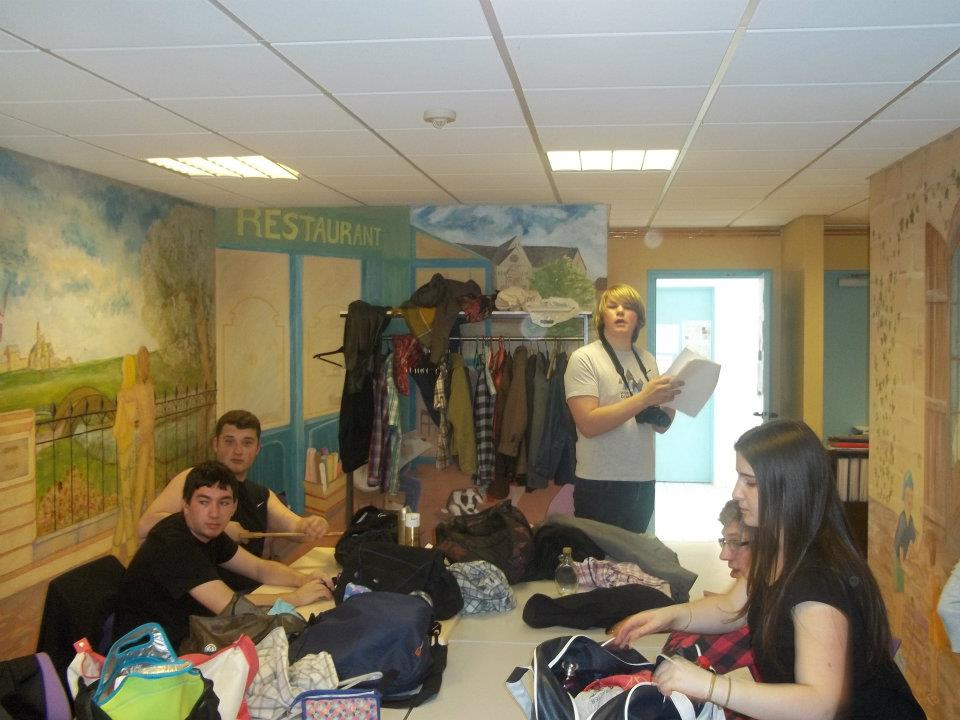 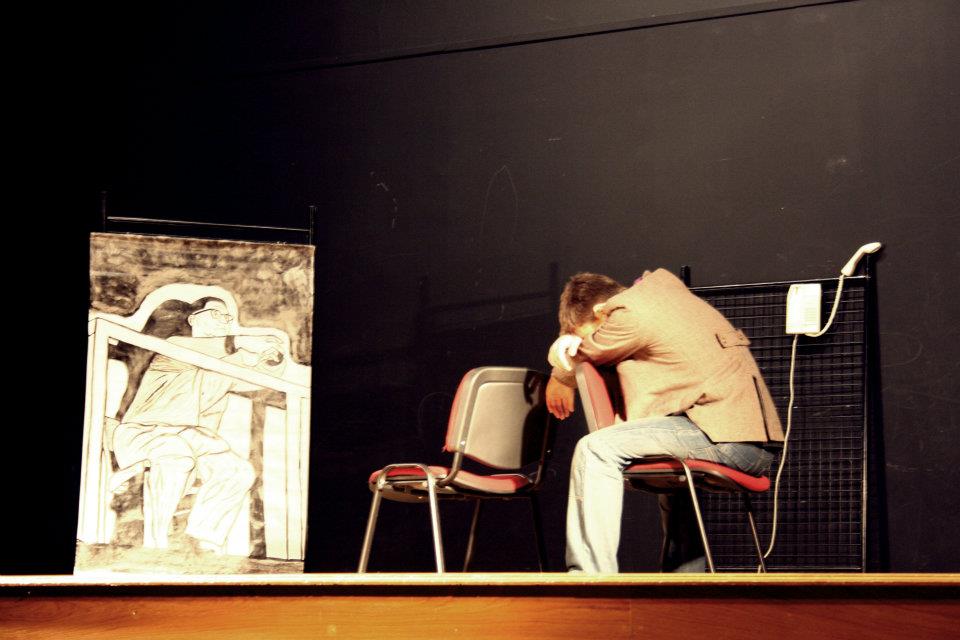 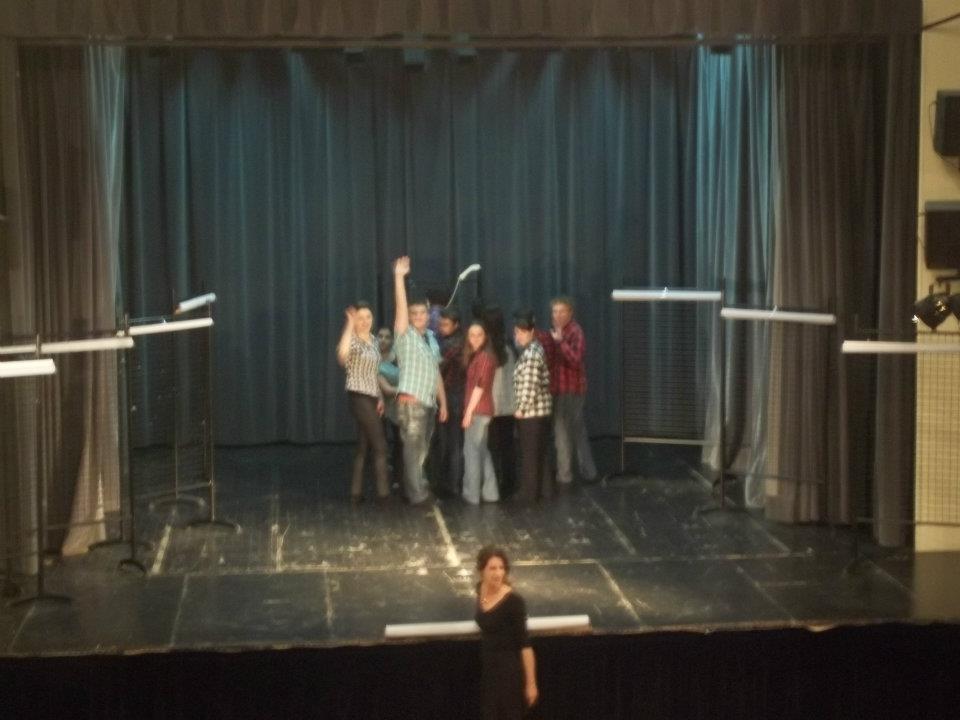 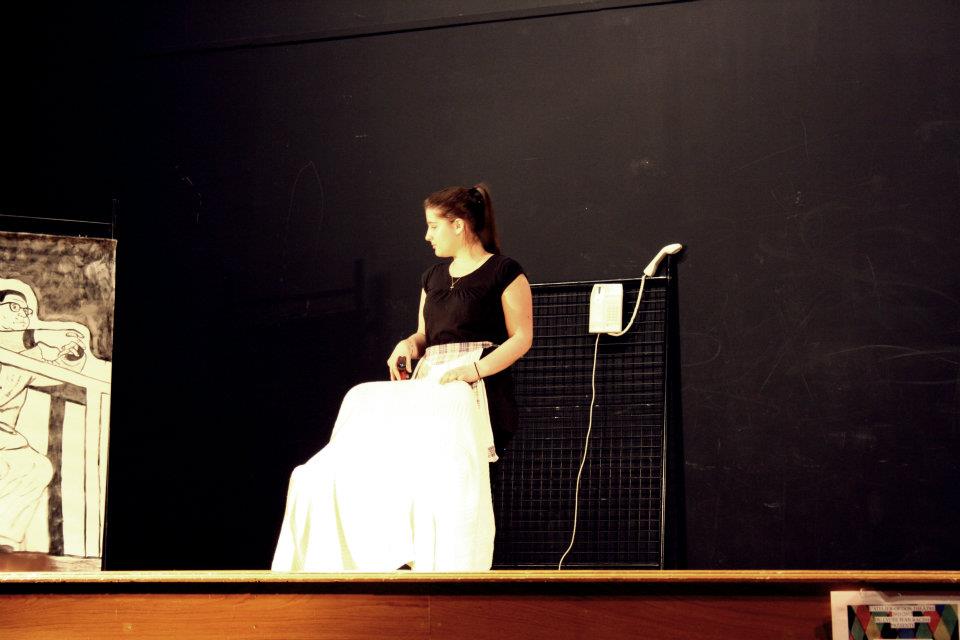 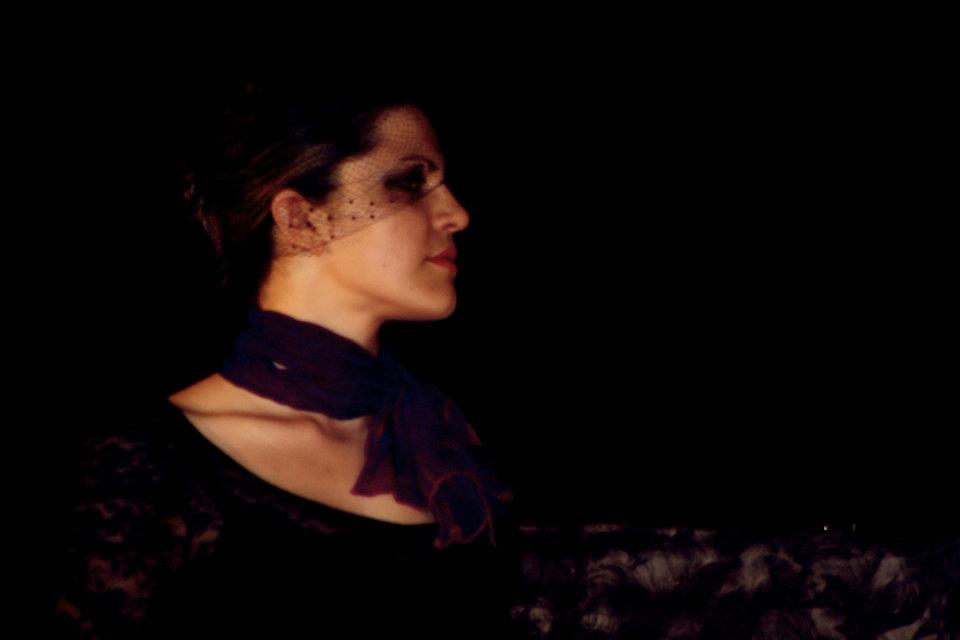 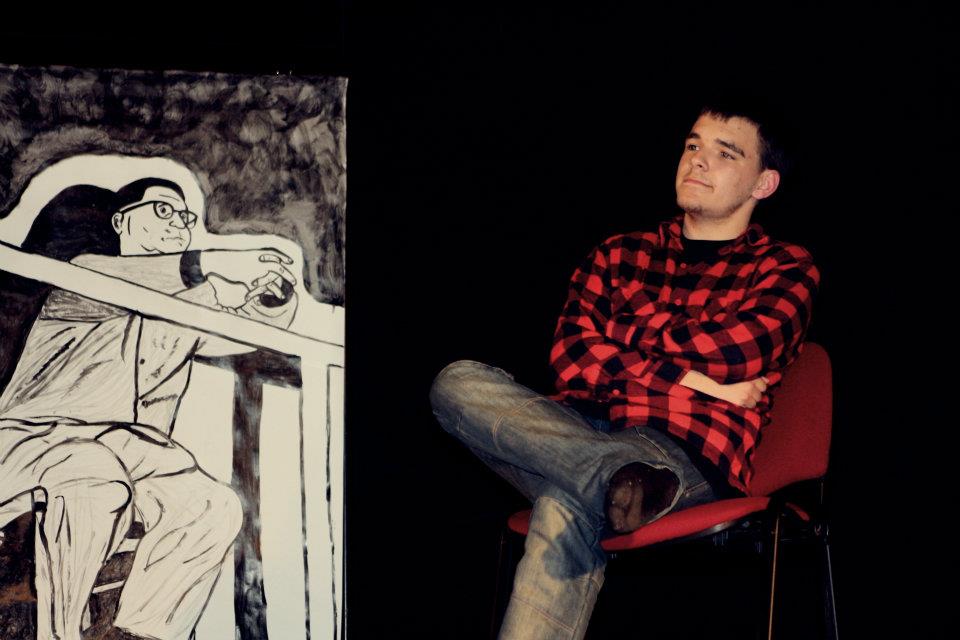 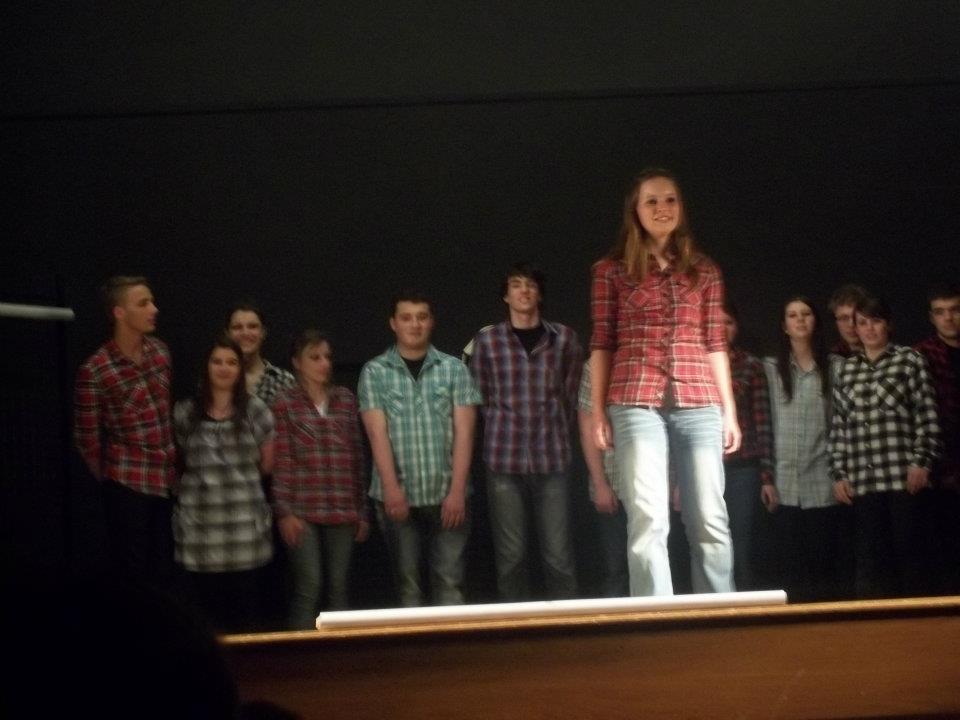 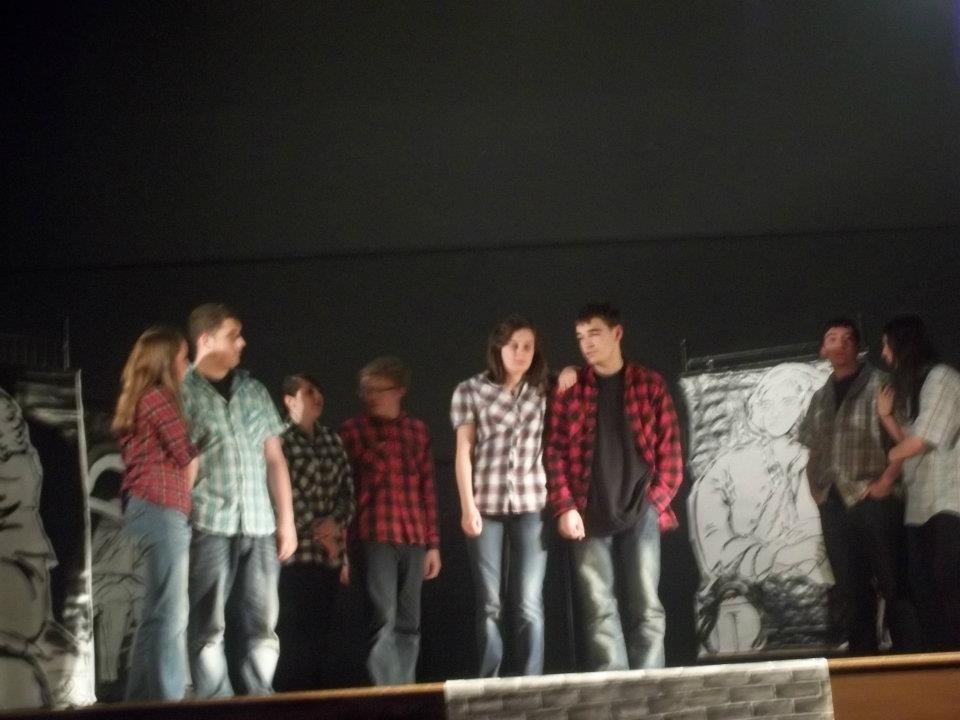 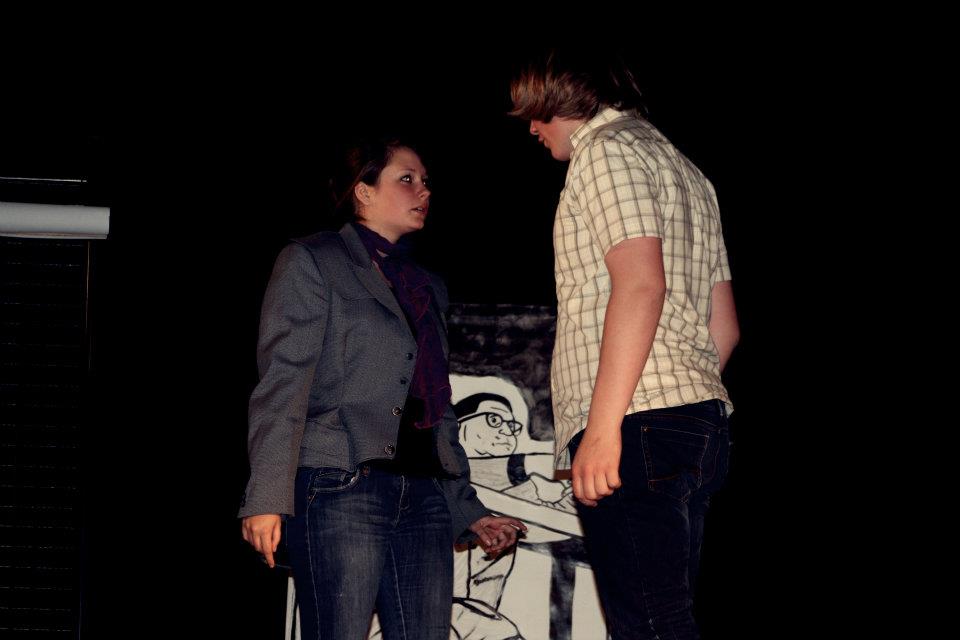 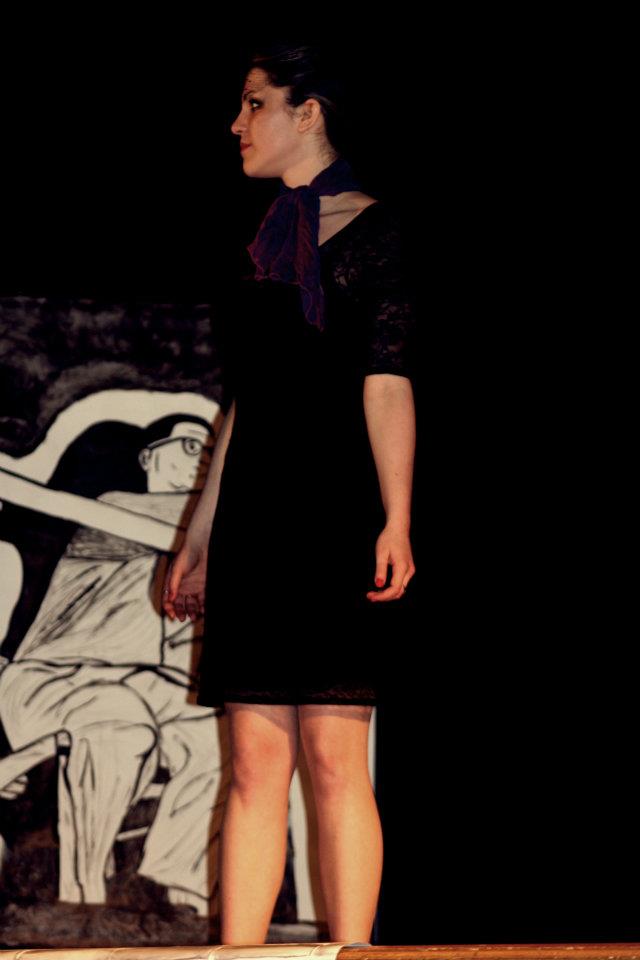 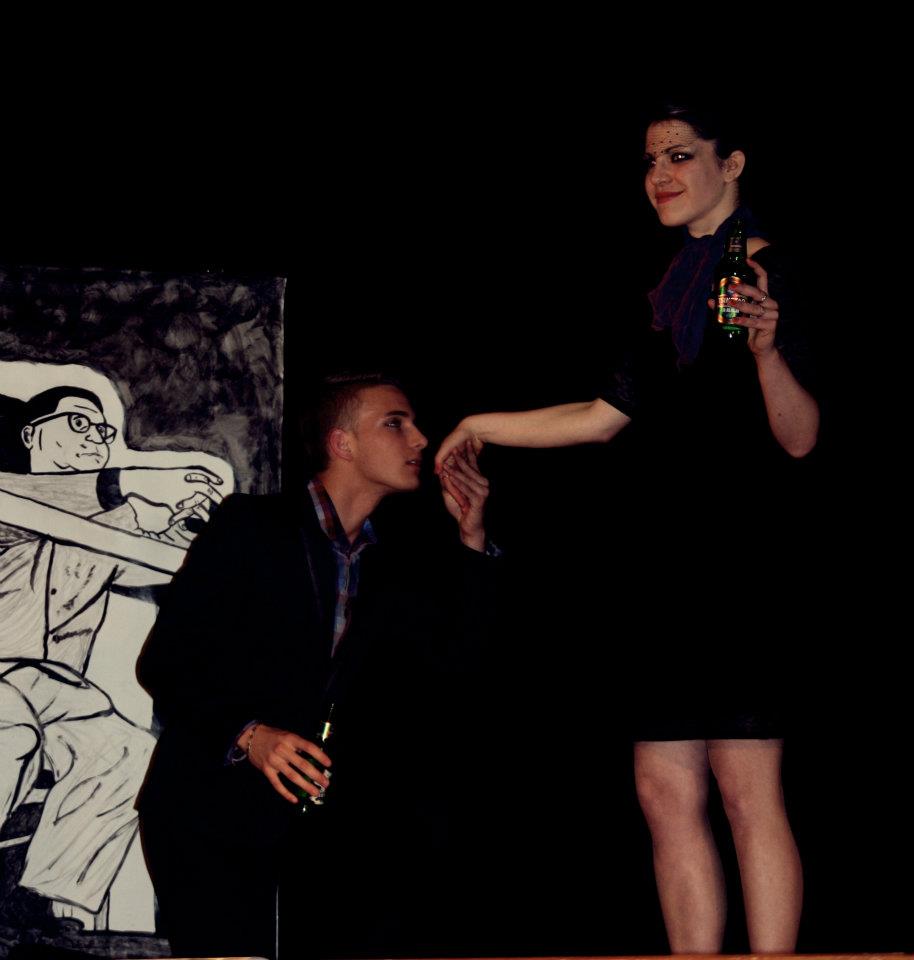 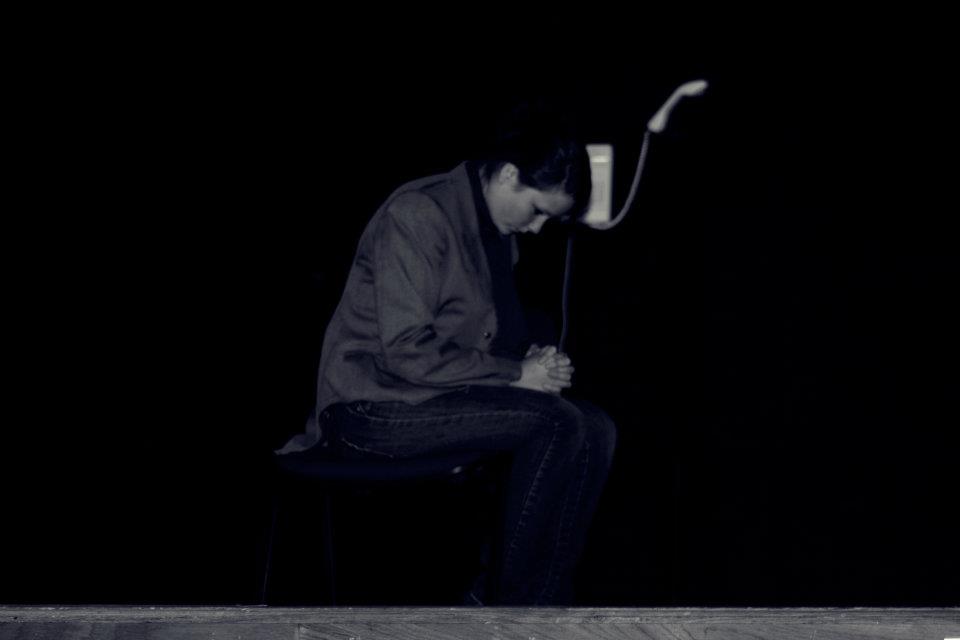 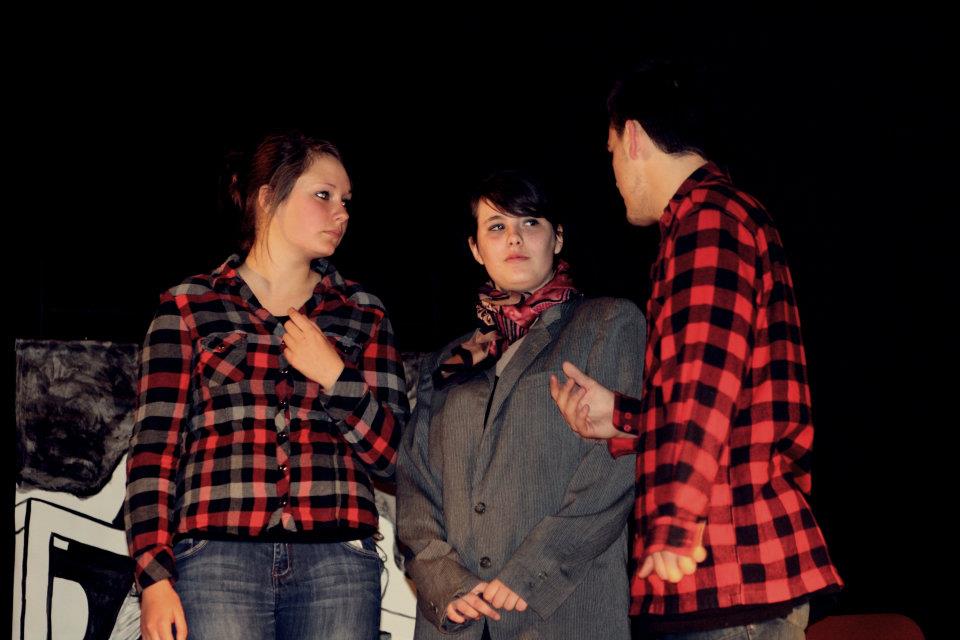 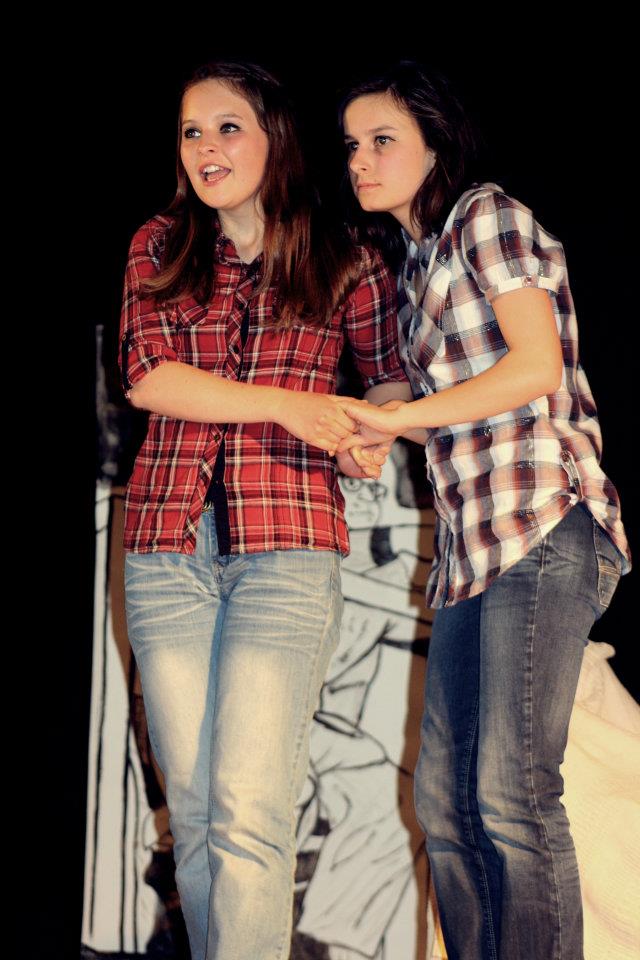 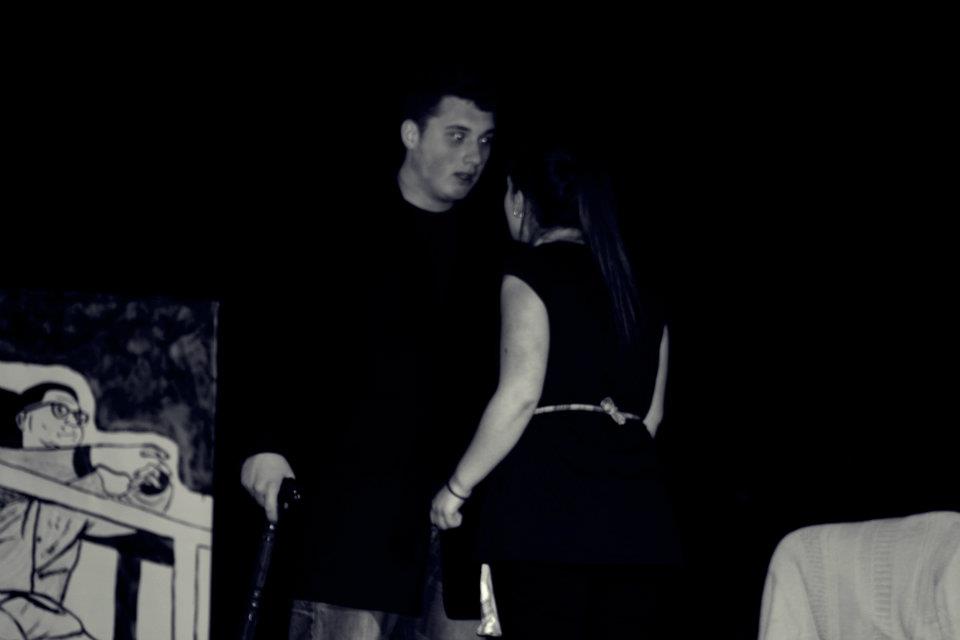 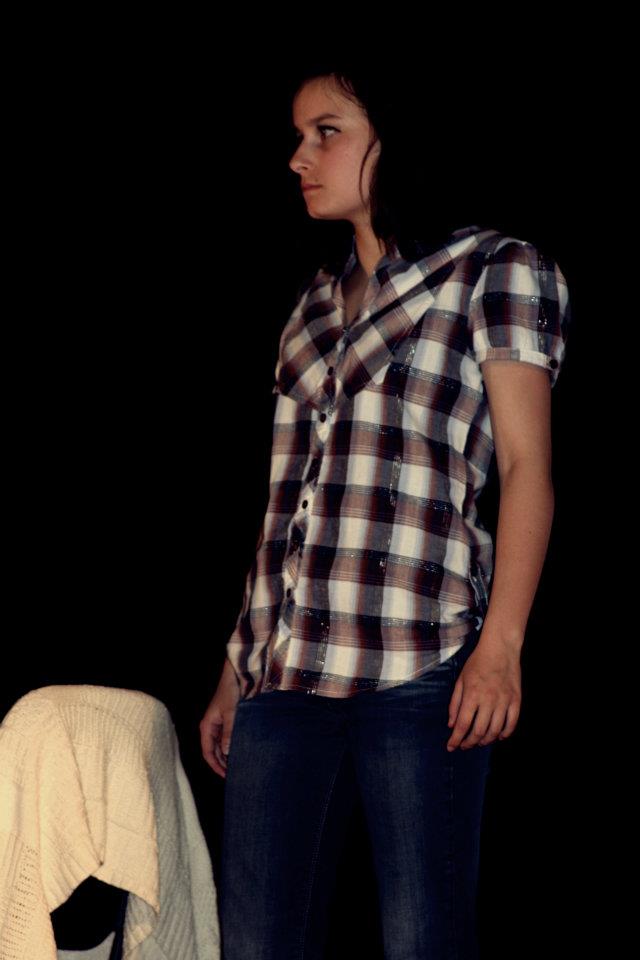 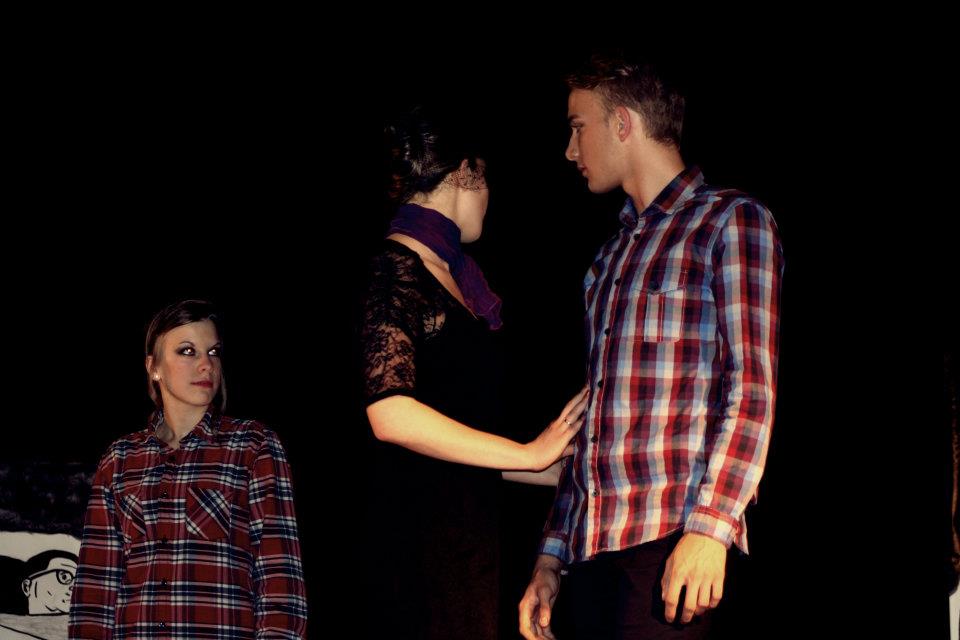 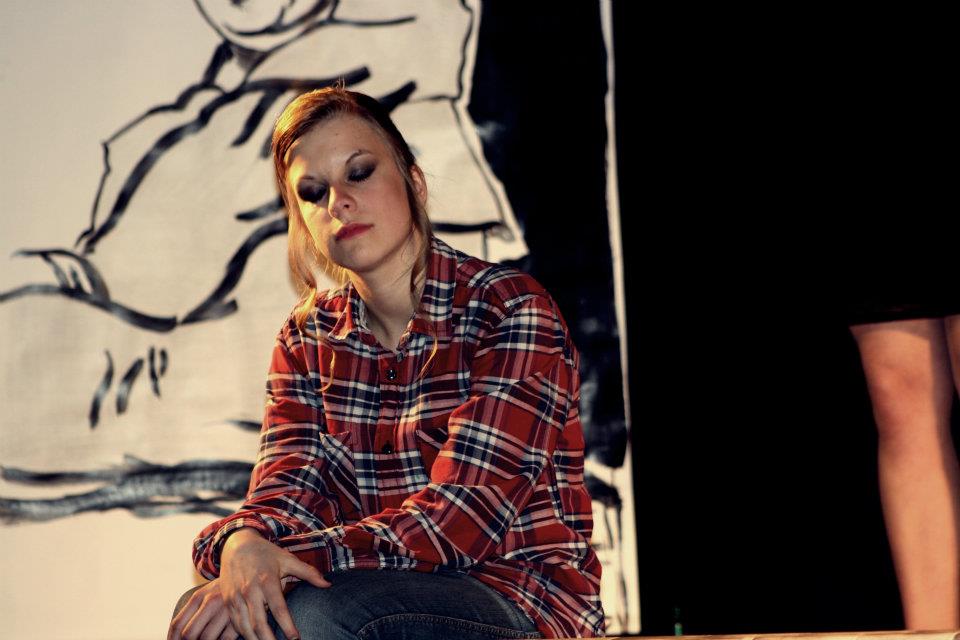 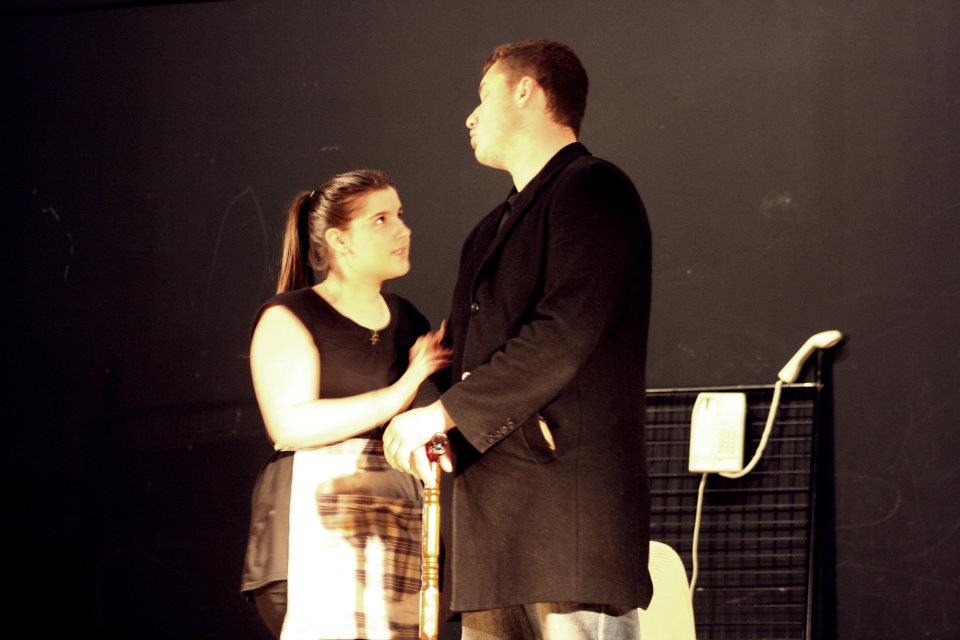 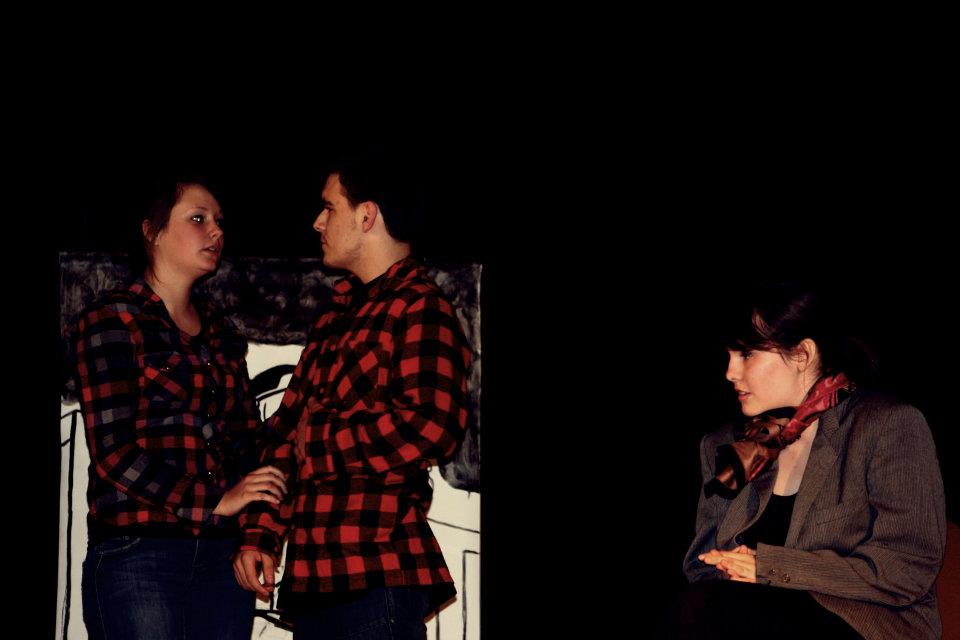 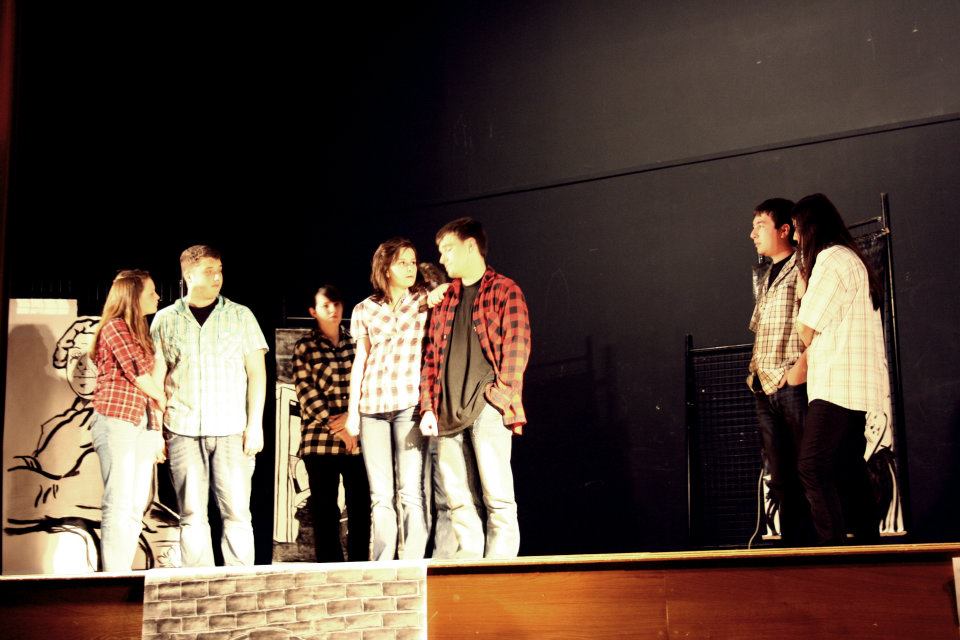 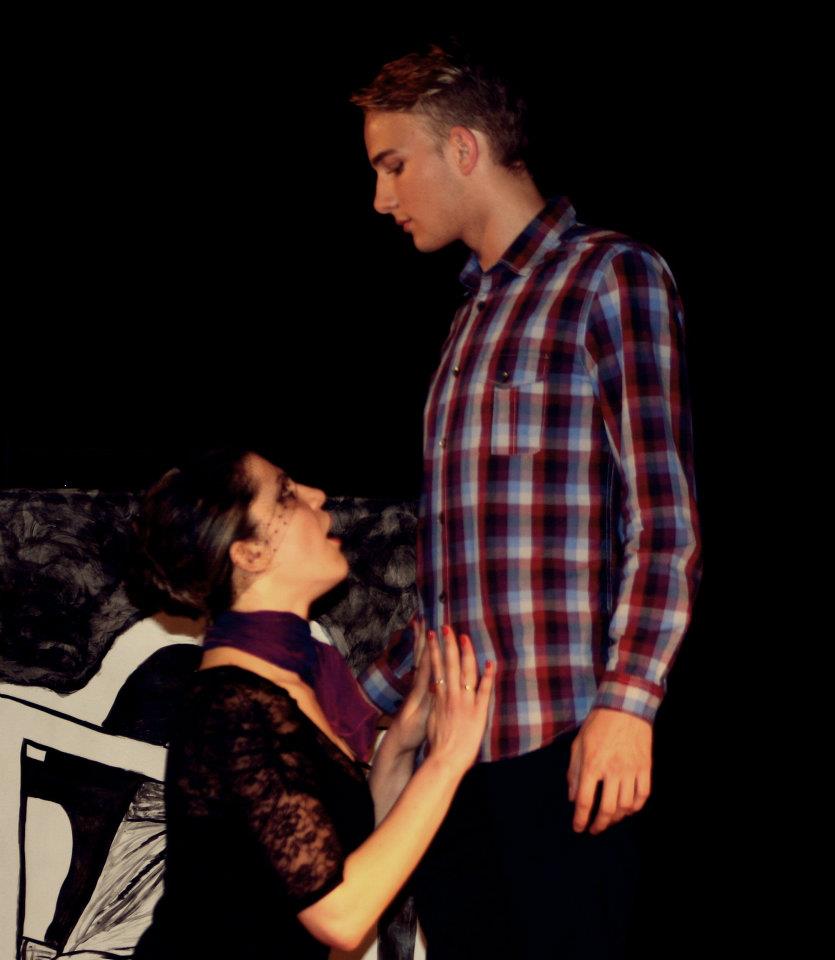 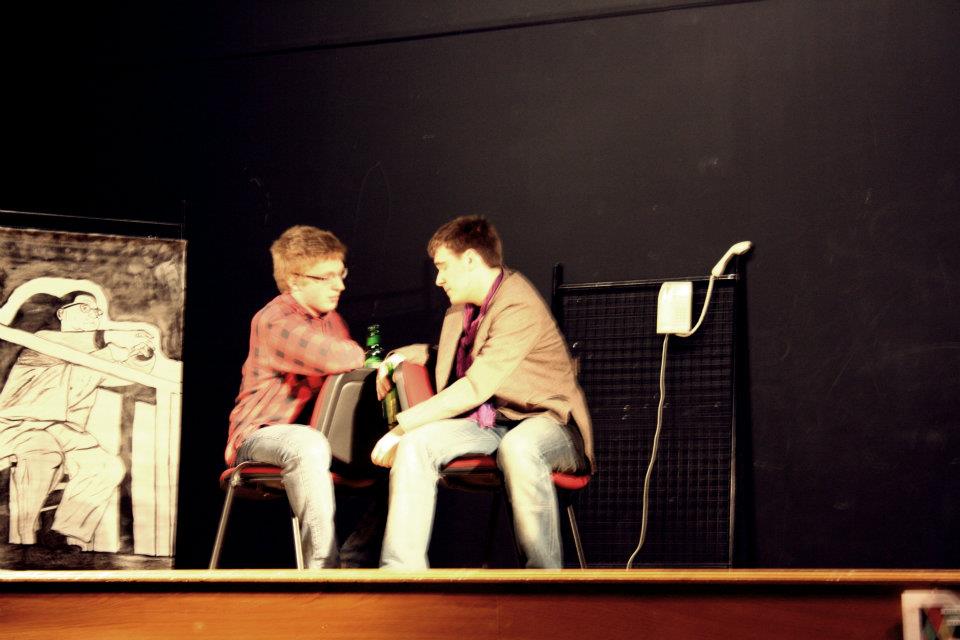 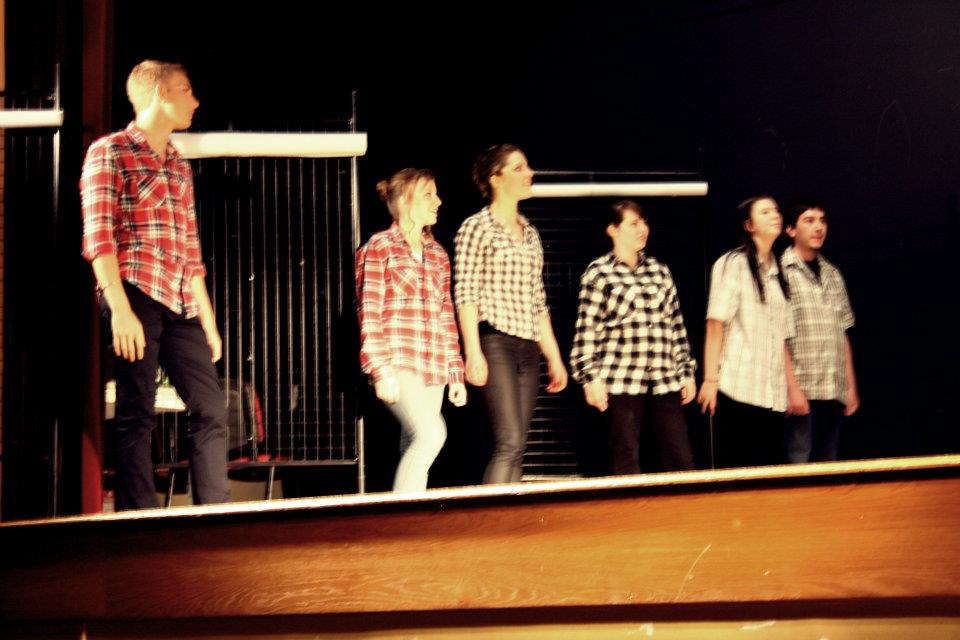 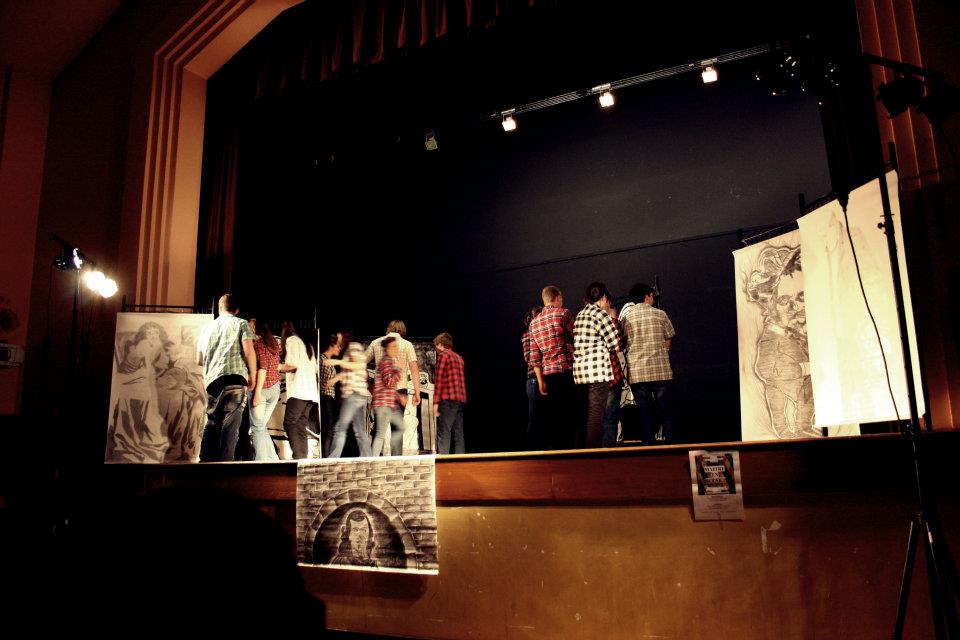 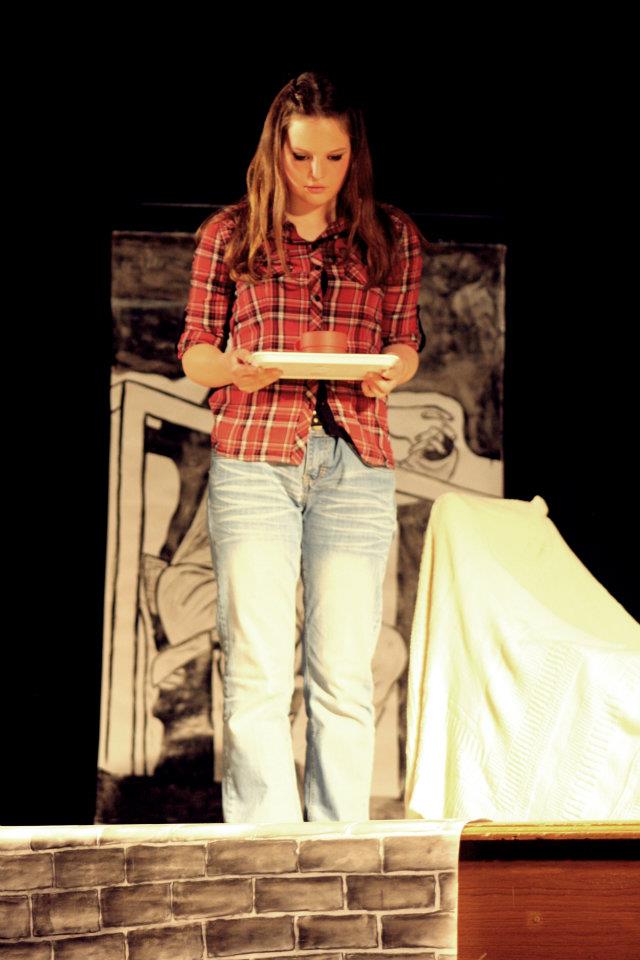 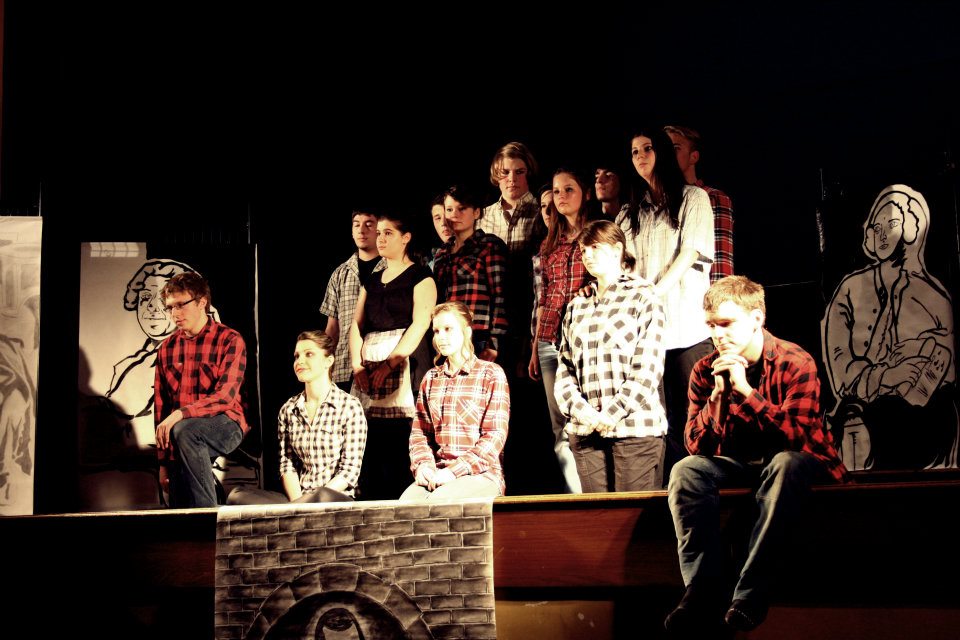 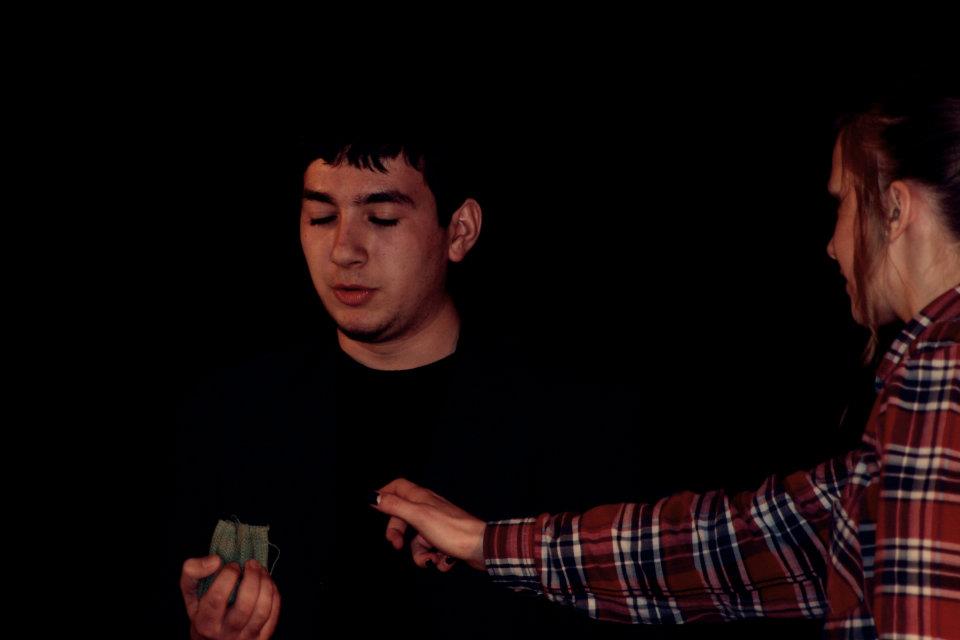 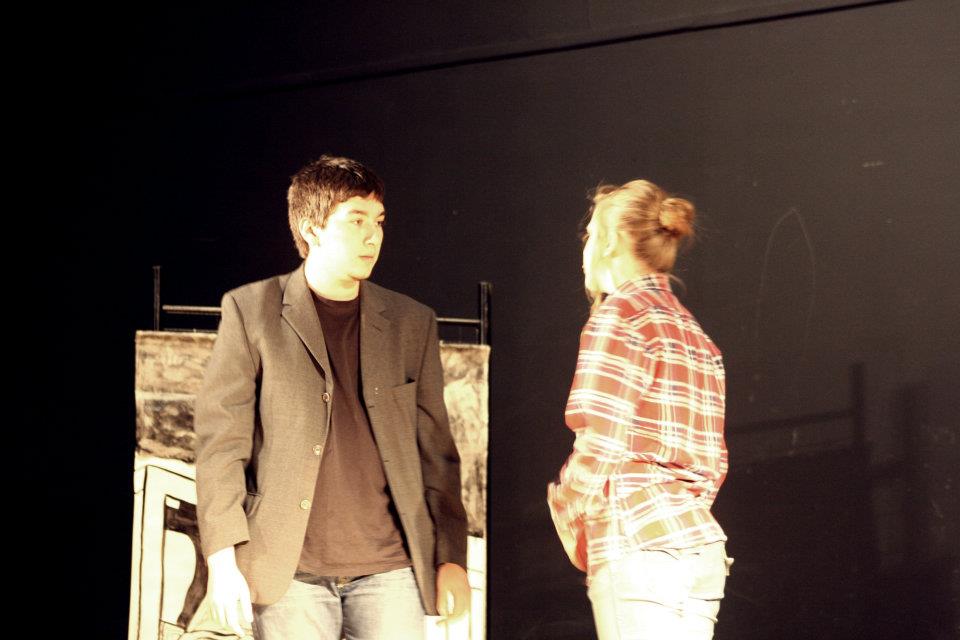 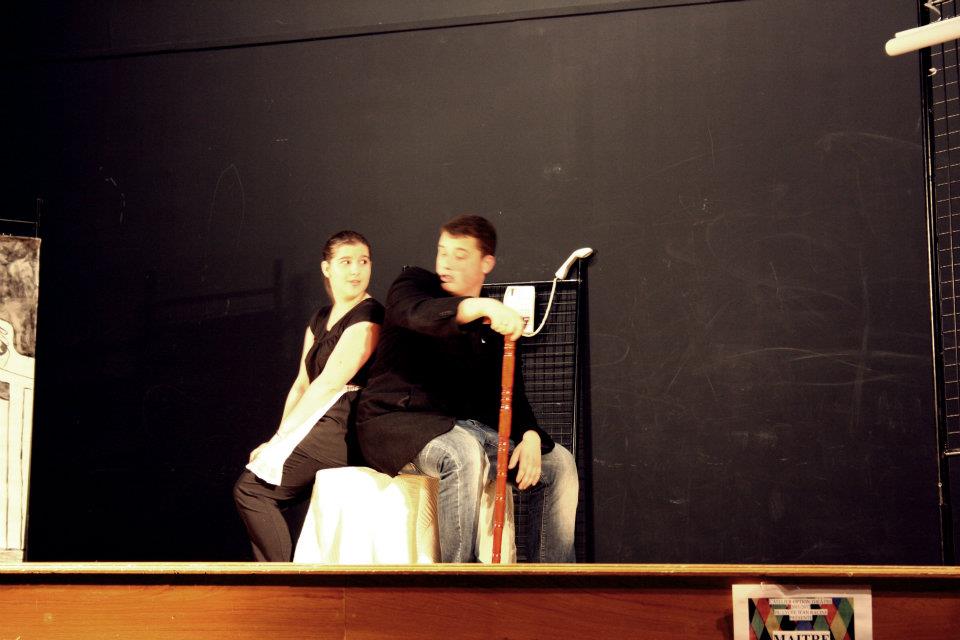 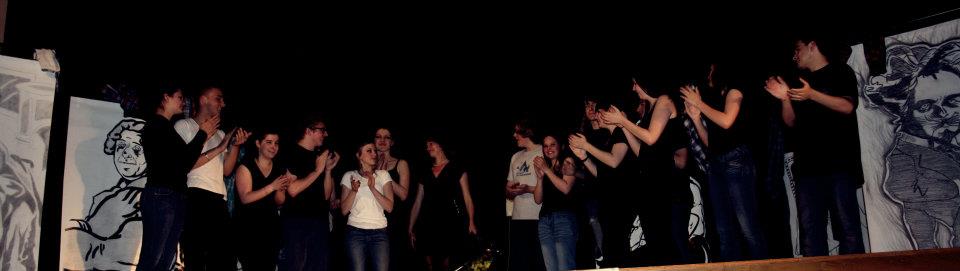 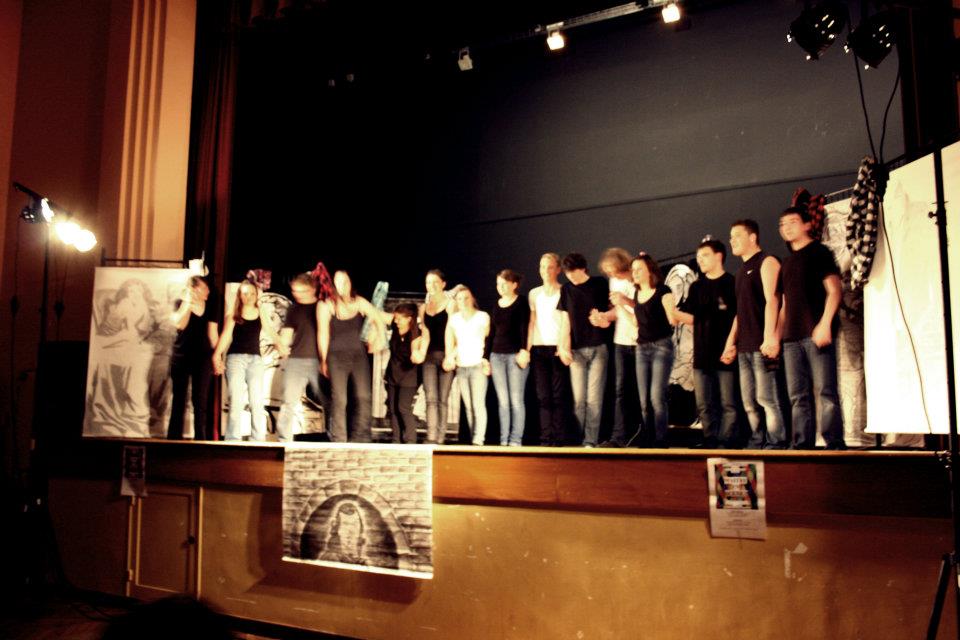 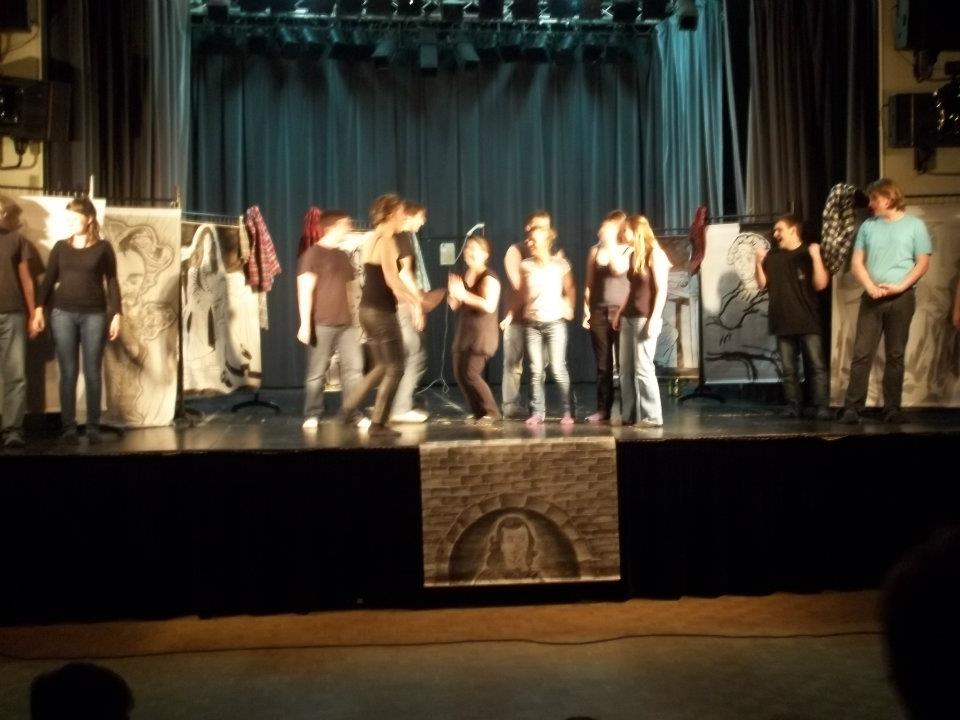 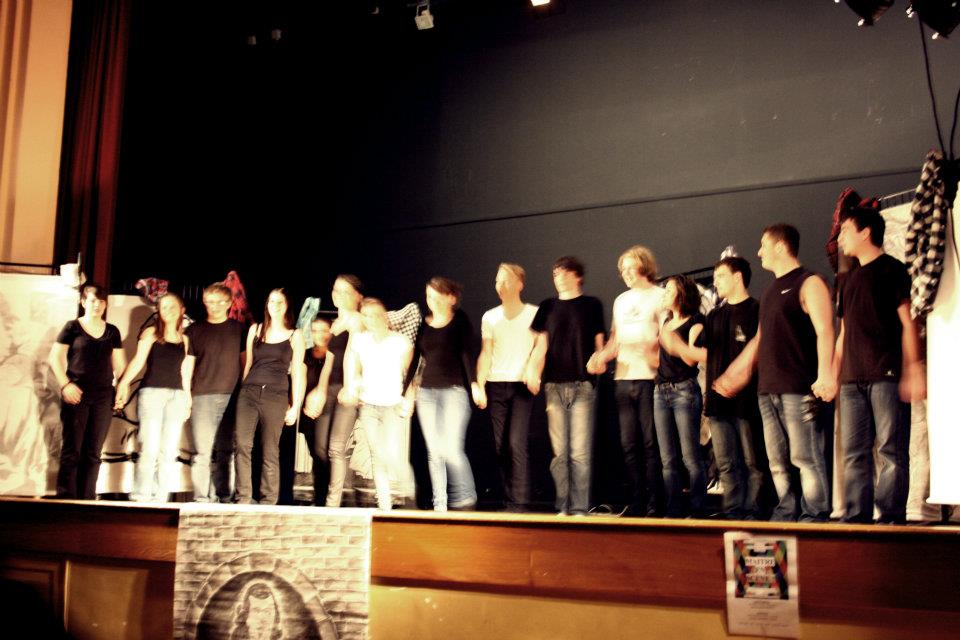 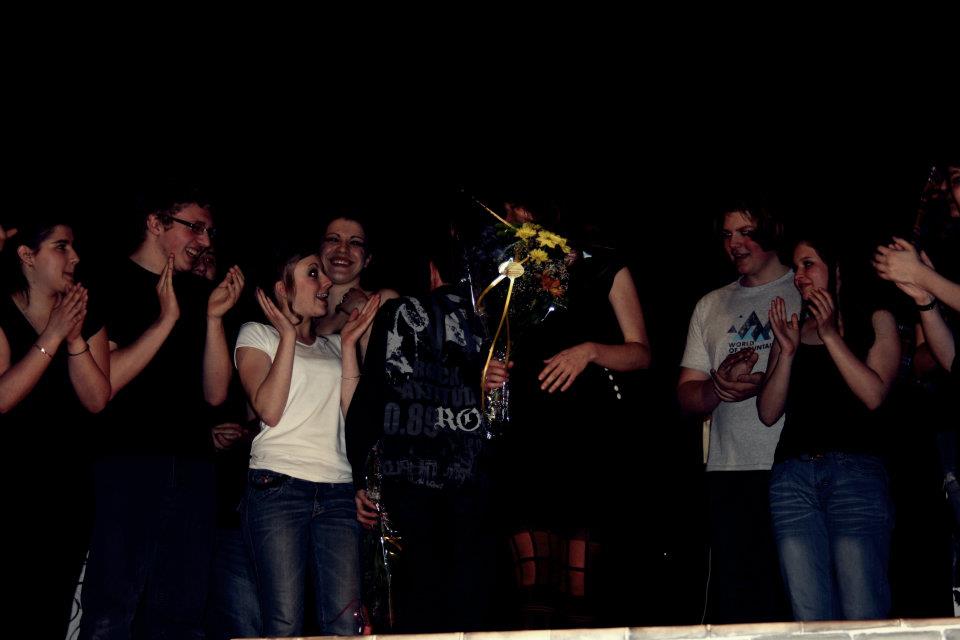 Nous remercions pour leur partenariat : 
La mairie de Montdidier
La mairie de Moreuil
La DRAC
La Maison de la Culture d'Amiens
Le lycée Jean Racine